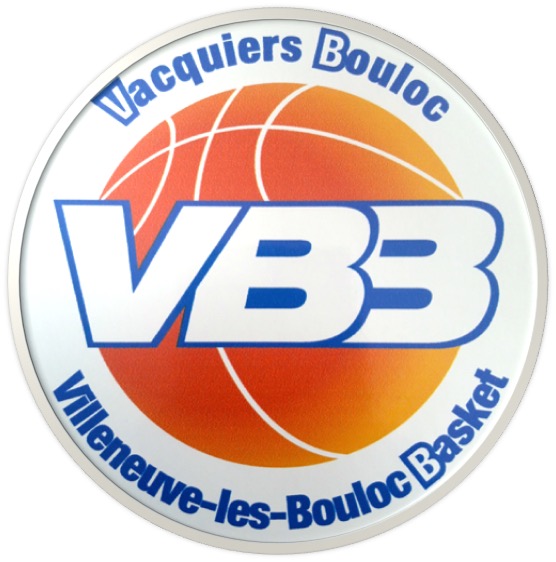 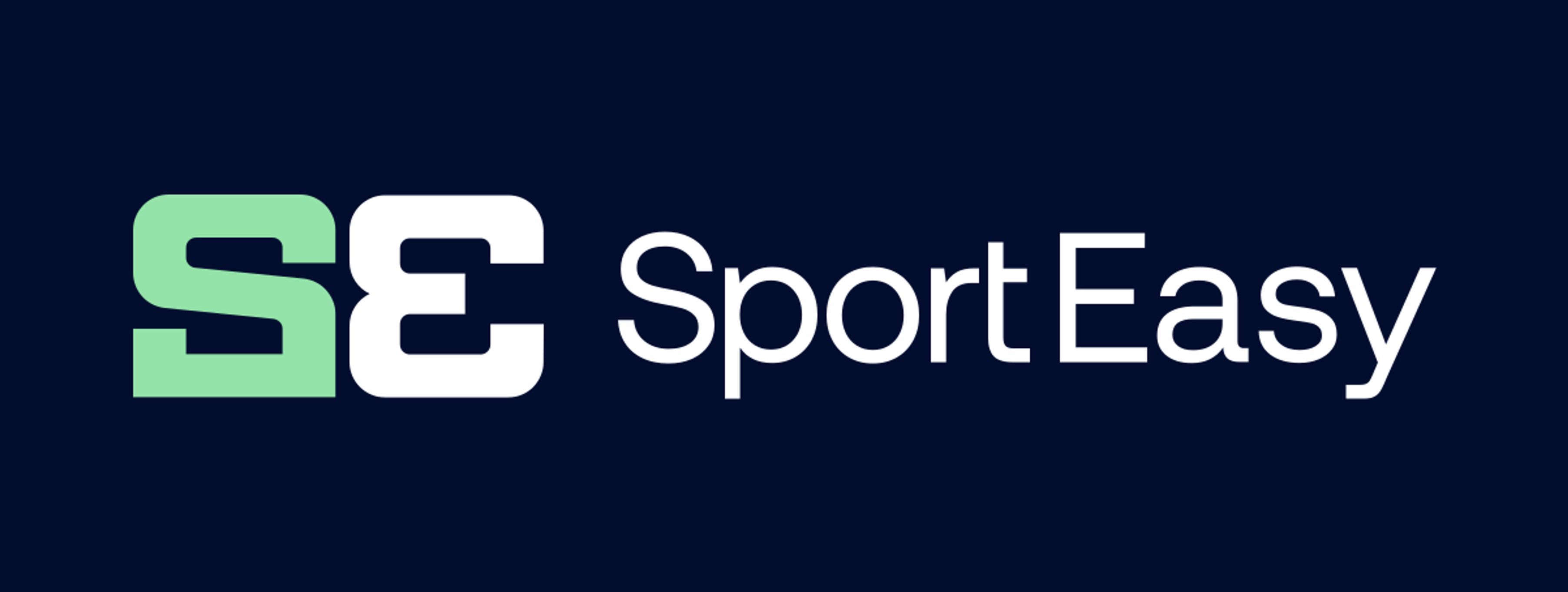 QUESAKO ?
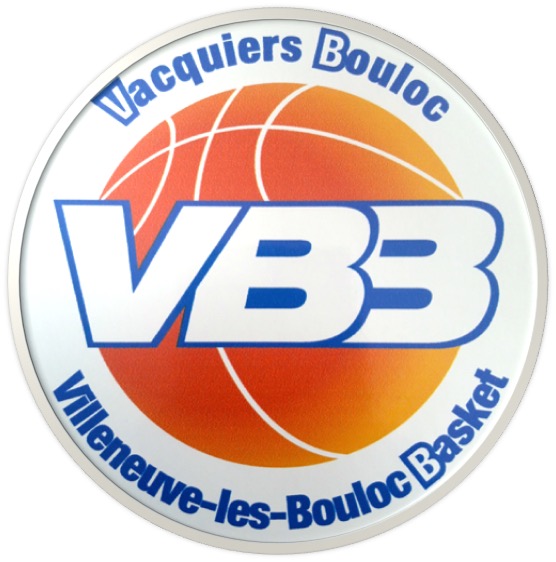 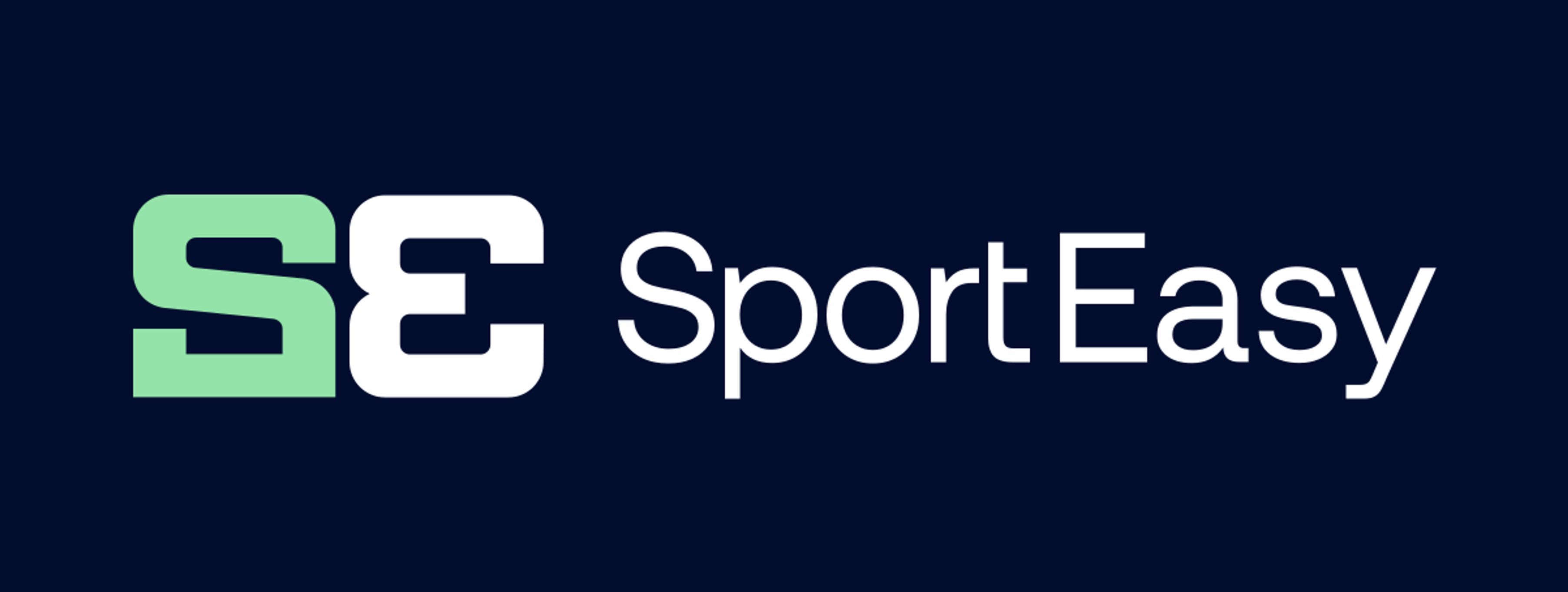 « Simplifie et optimise la gestion et la communication de votre équipe et du club »
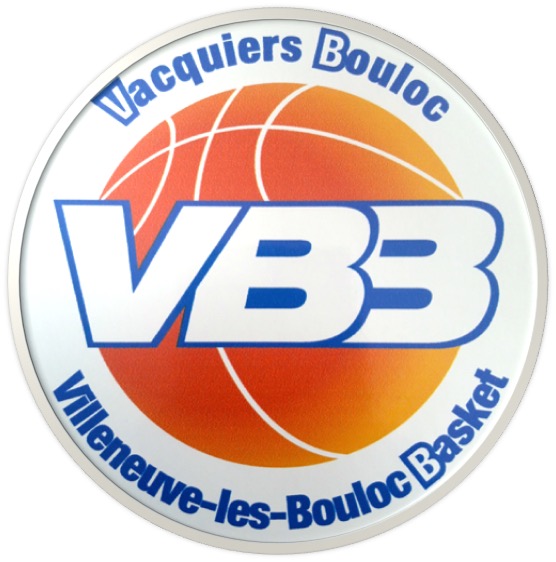 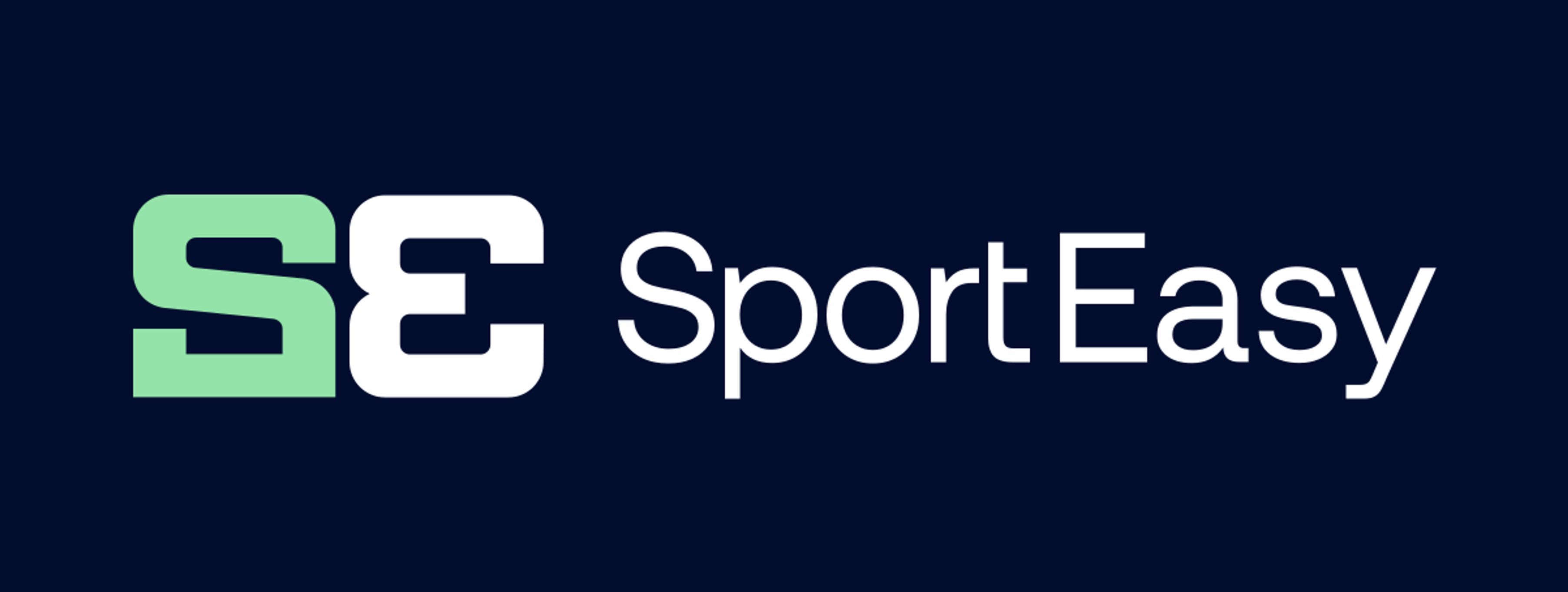 Quel était le constat…et les objectifs

communication parfois fastidieuse (redondance des gestes), hétérogène (mails, WhatsApp, sms…), illisible -> perdu dans les conversations WhatsApp, l’accumulation de posts …

           	Simplifier, optimiser (uniformiser) la communication équipe et la communication club également

Pas de véritable outil de gestion d’équipe (avec les fonctionnalité auxquelles on peut s’attendre)

	Offrir aux entraineurs et joueurs un outil (digne de ce nom) dédié à la gestion d’une équipe (leur faire gagner du temps) et gagner en efficacité
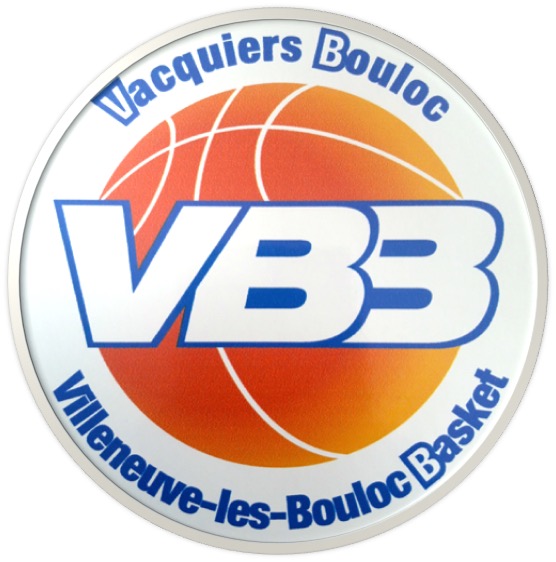 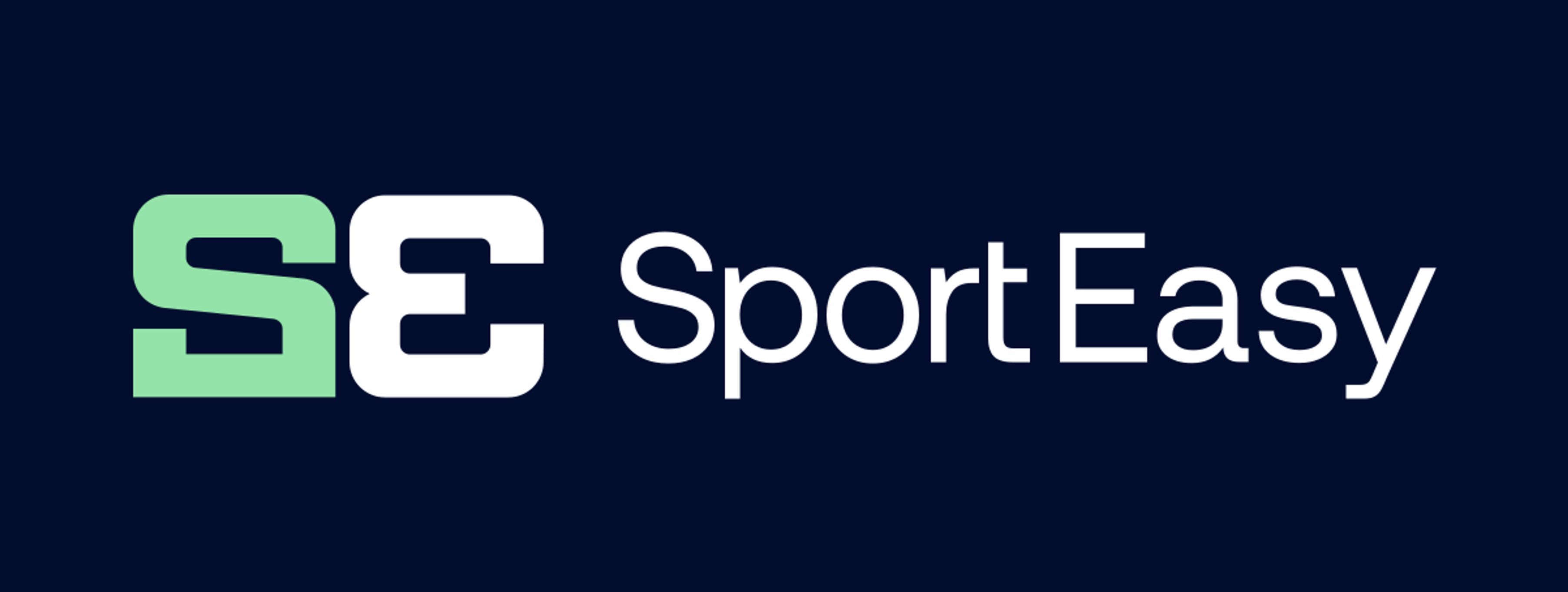 Quel outil ?

Plusieurs applications de gestion sportive existent (Génos, Score&Co, Kalisport, « Mon club sportif » etc) français ou étranger
Appli mobile obligatoire
Essayer de regrouper toutes les fonctionnalités (site internet, appli mobile pour les équipes, gestion club etc.
Maitrise du cout
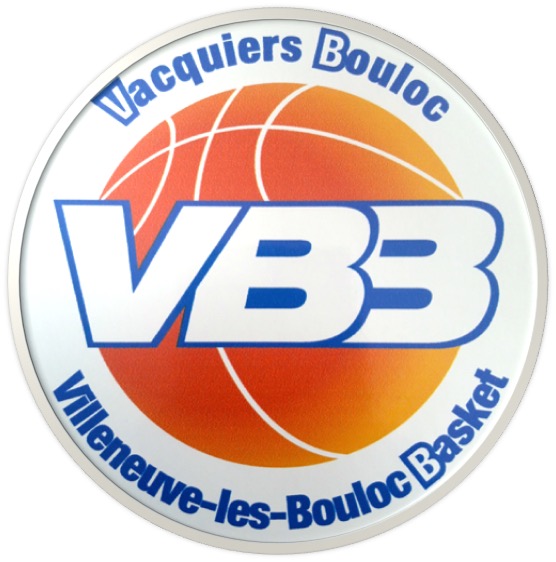 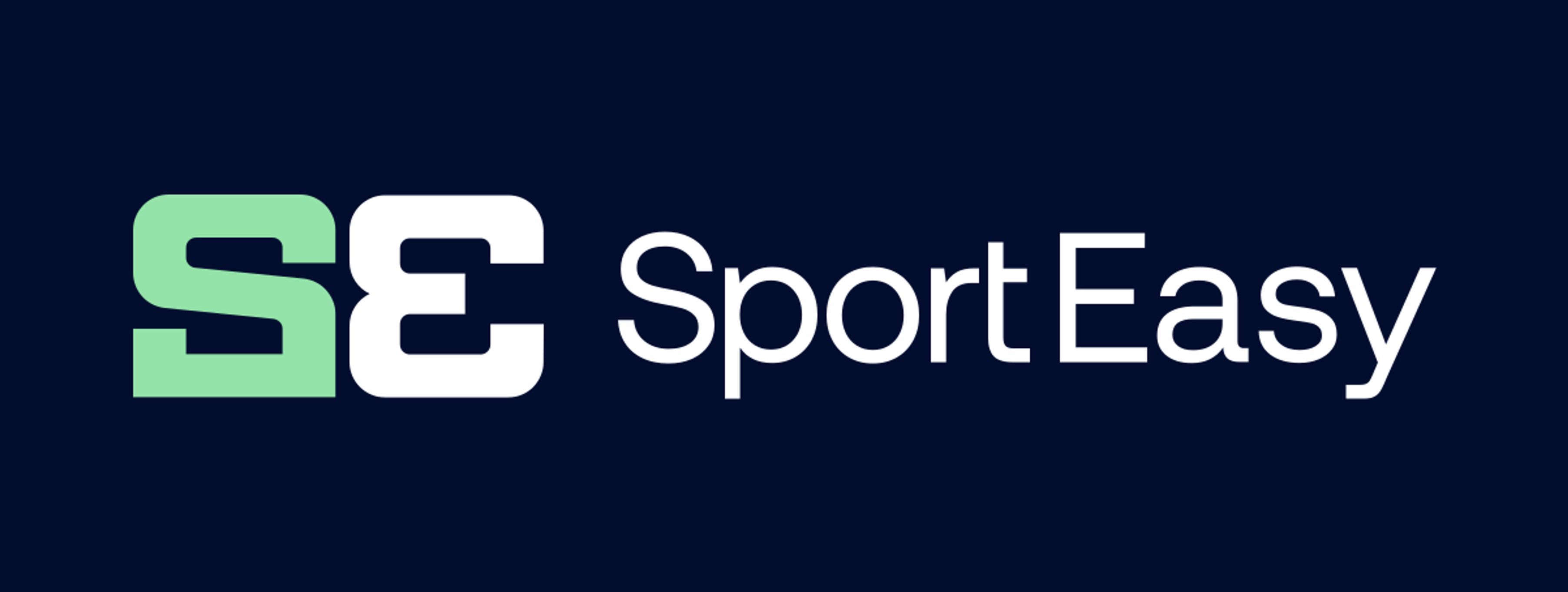 Avantages SPORT EASY

Appli française, existe depuis 2013, assez connue et utilisée.
Appli mobile performante, intuitive, ergonomique
Coût raisonnable  (3€ par an / membre)
Assistance  & accompagnement de la part de SPORT EASY (mail, téléphone), un référent dédié pour notre club (QUENTIN).
De bons retours (de la part de clubs ou d’utilisateurs)

Vidéo de présentation  : https://youtu.be/NahGPi7A0Aw
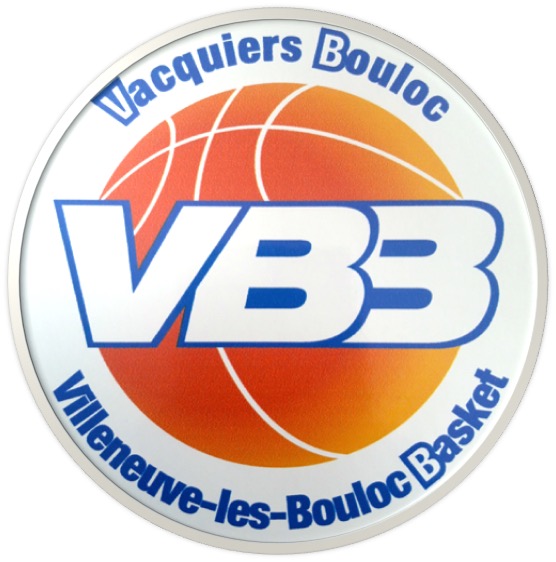 La gestion d’équipe
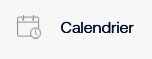 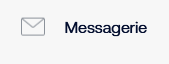 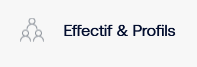 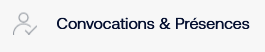 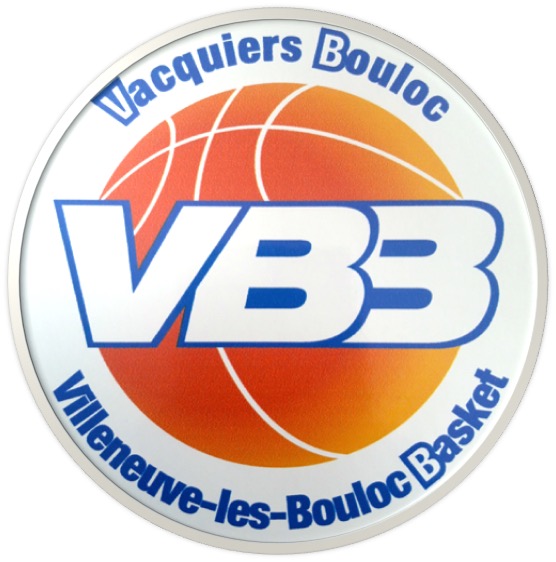 La gestion d’équipe – Effectifs et profils
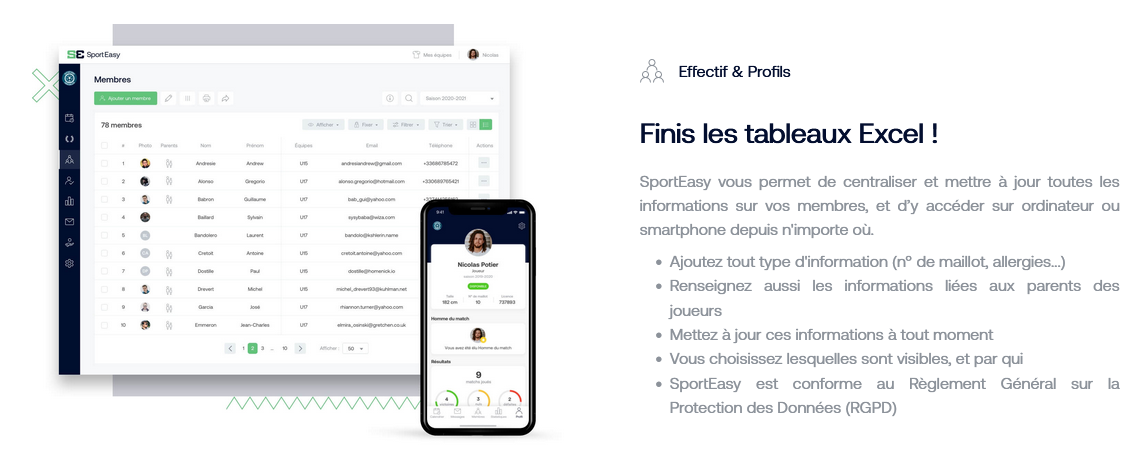 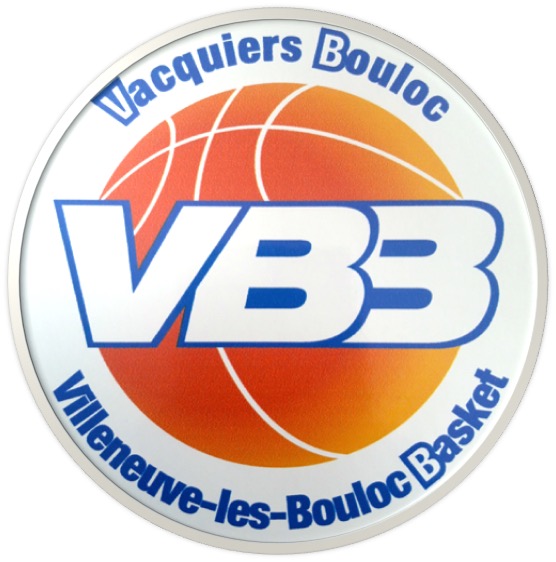 La gestion d’équipe – le calendrier
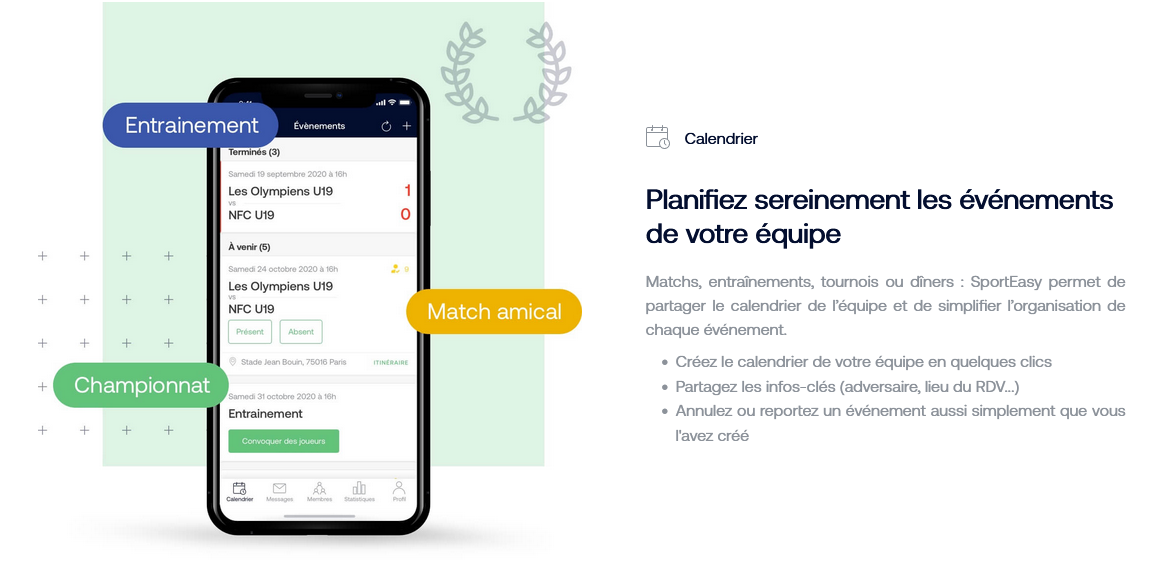 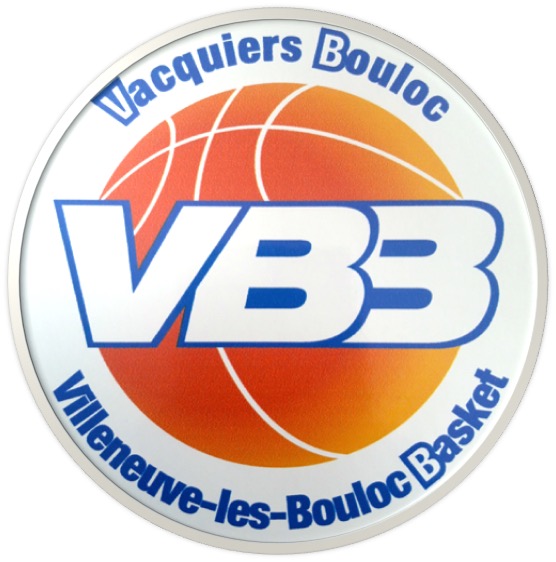 La gestion d’équipe – le calendrier
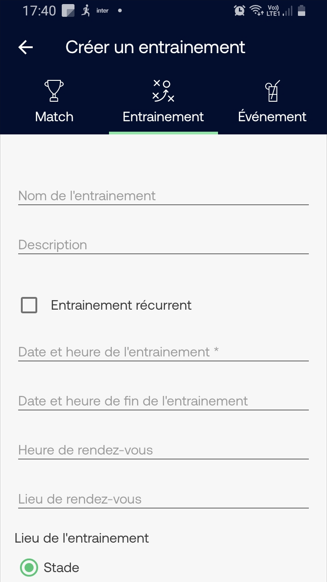 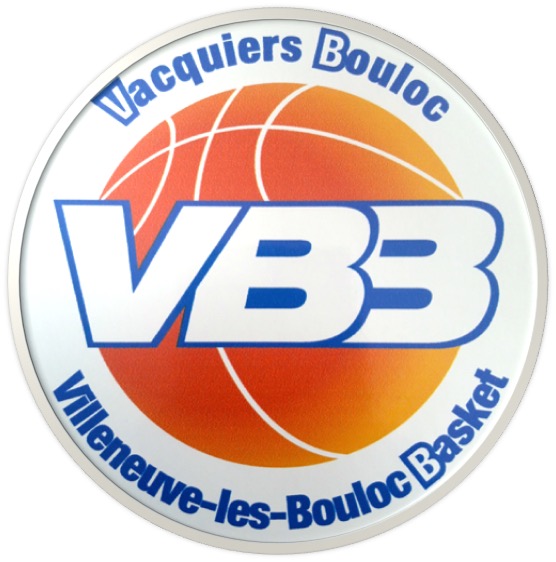 La gestion d’équipe – le calendrier
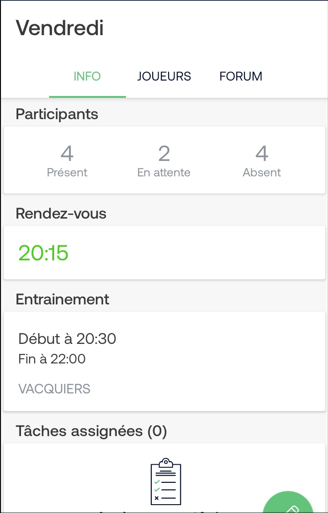 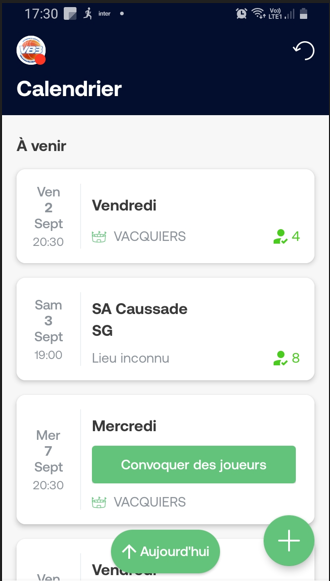 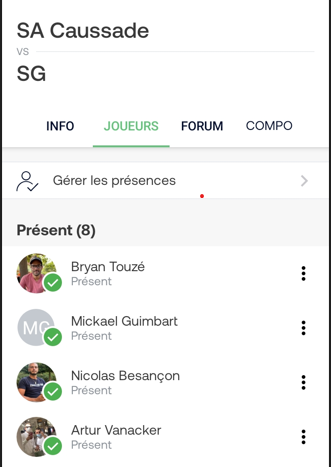 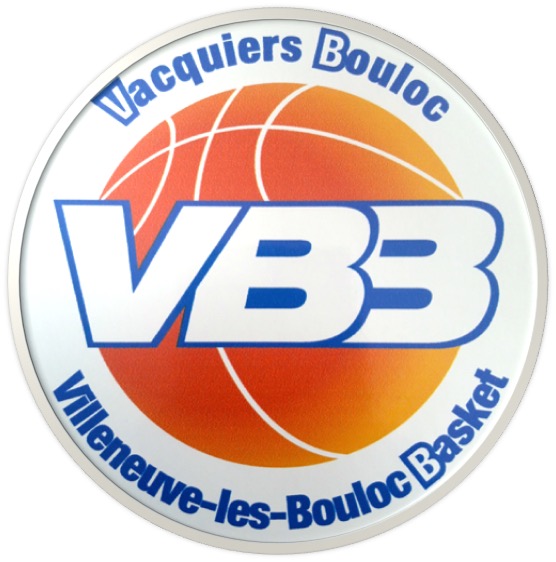 La gestion d’équipe – convocations et présences
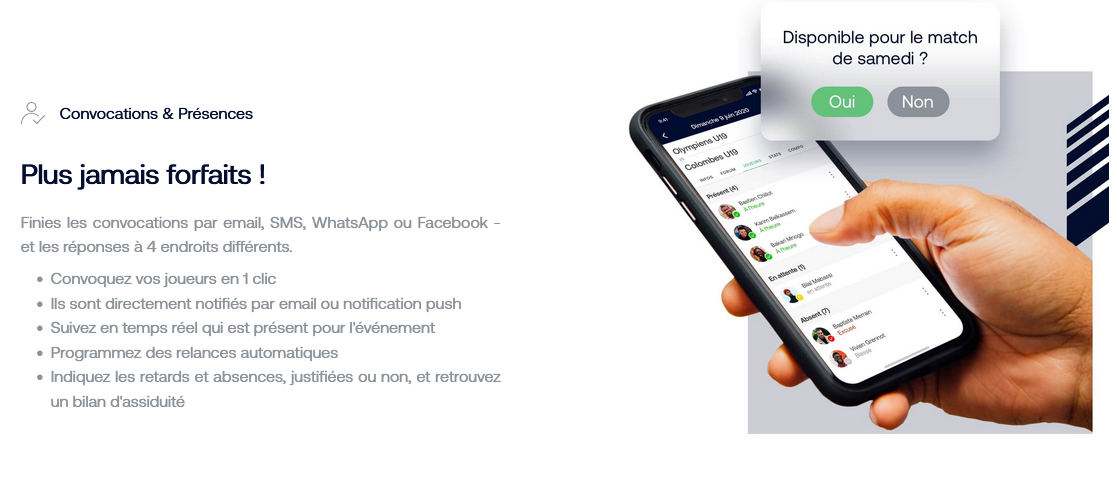 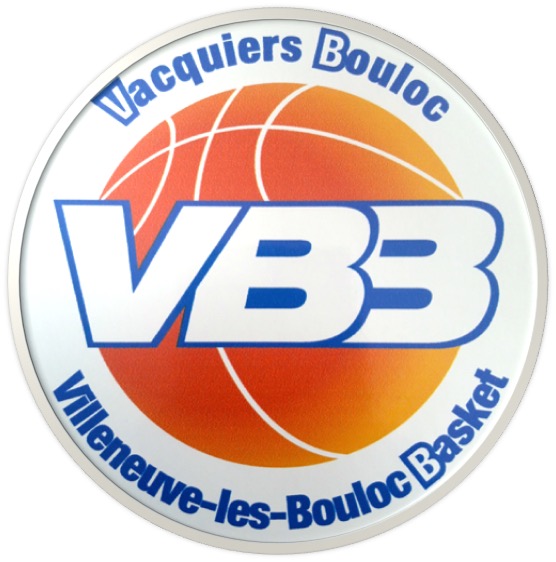 La gestion d’équipe – convocations et présences
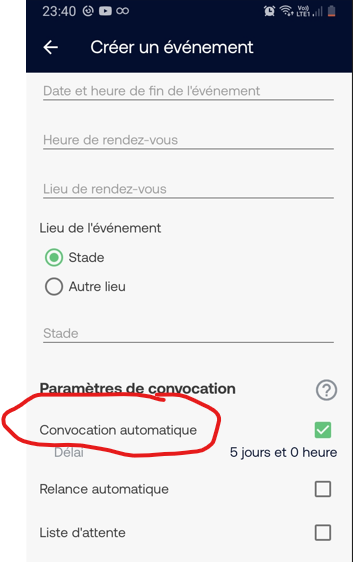 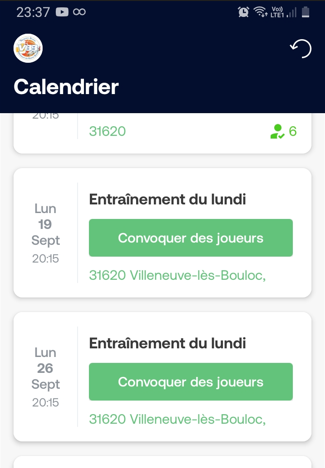 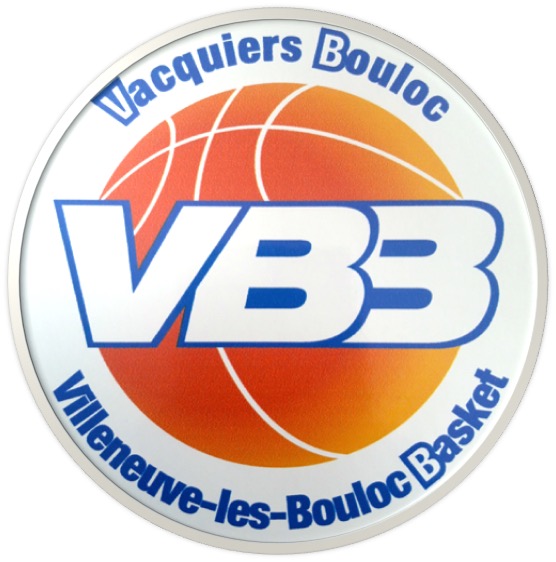 La gestion d’équipe – la messagerie
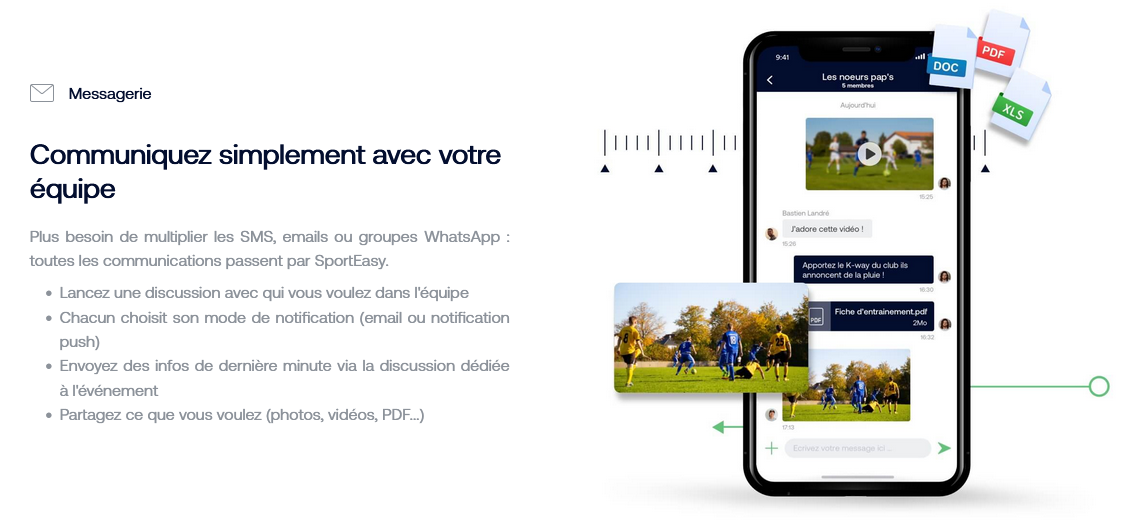 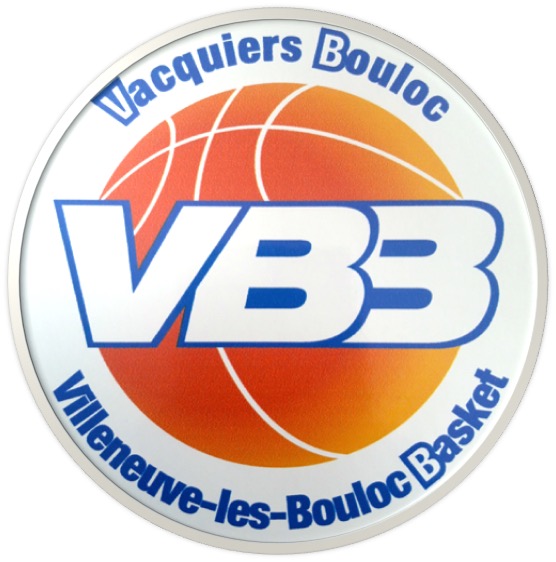 La gestion d’équipe – la messagerie
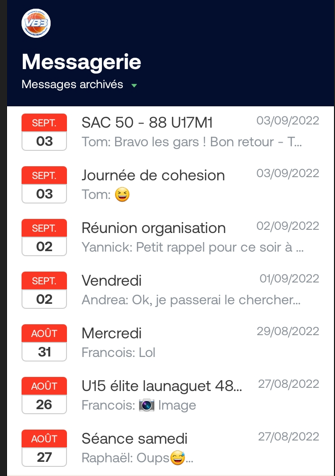 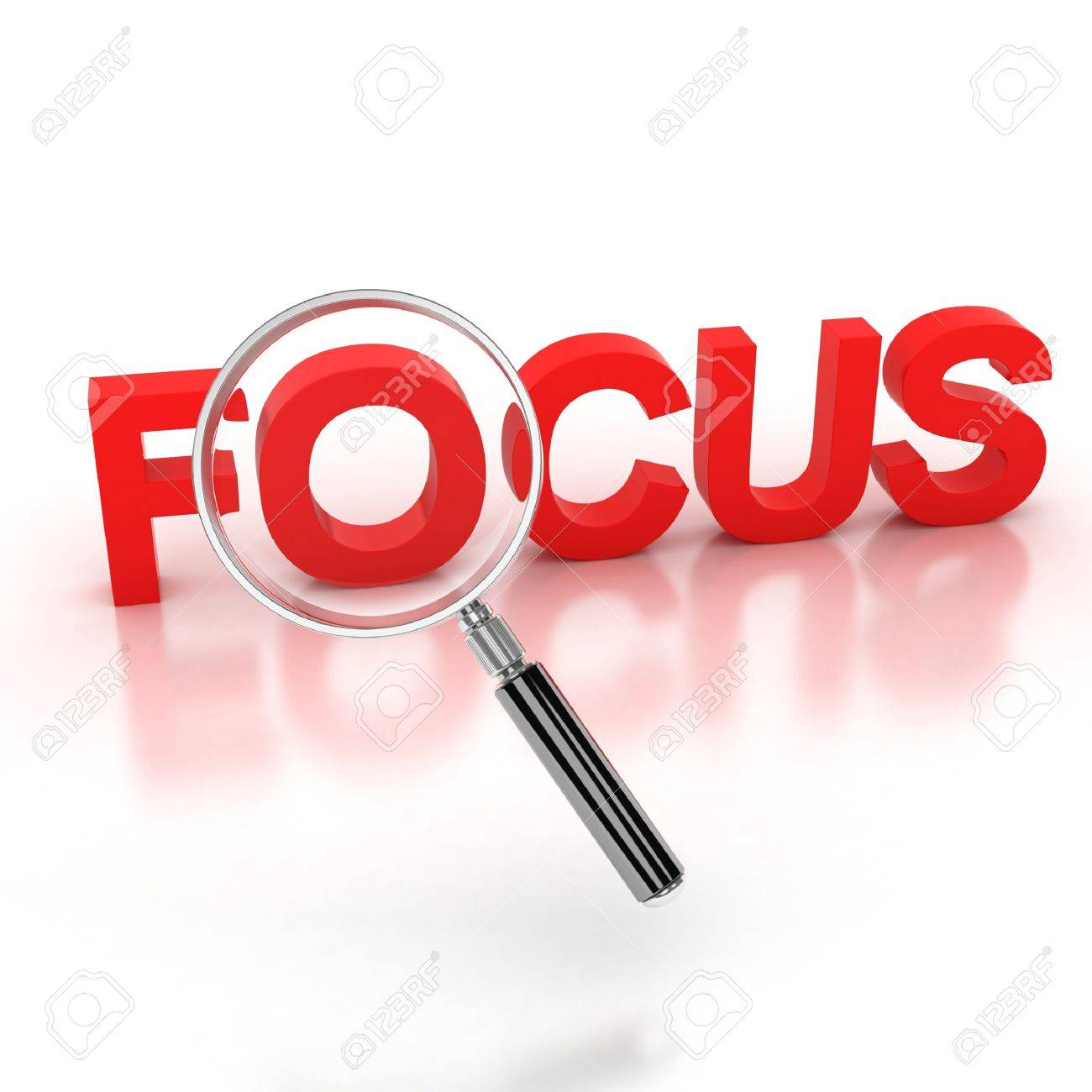 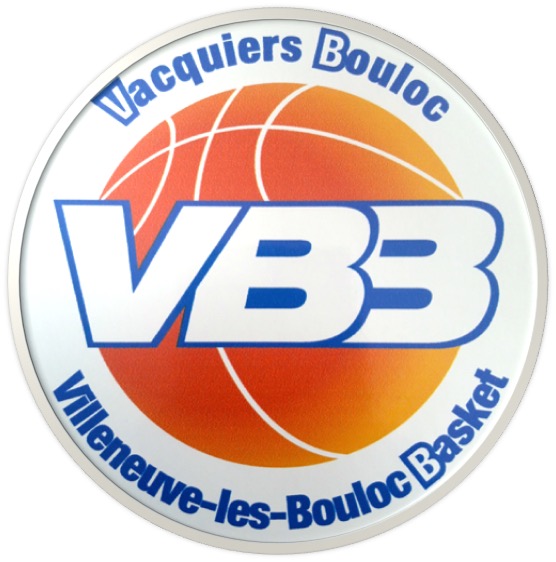 La gestion d’équipe – Focus
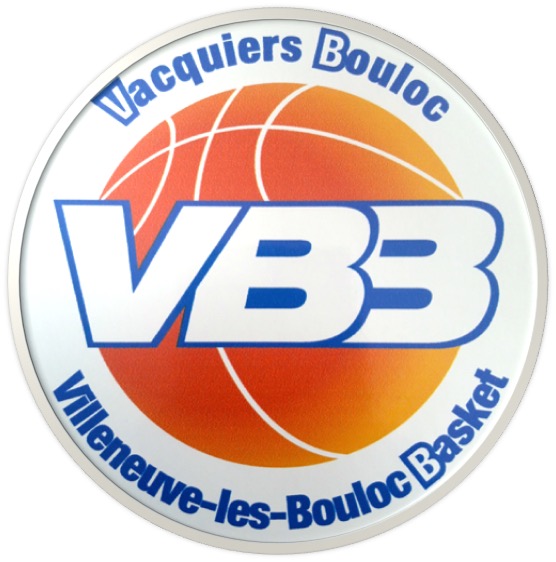 La gestion d’équipe – sélectionner son équipe
Pour sélectionner son équipe
cliquer sur la pastille en haut à gauche de l’écran.
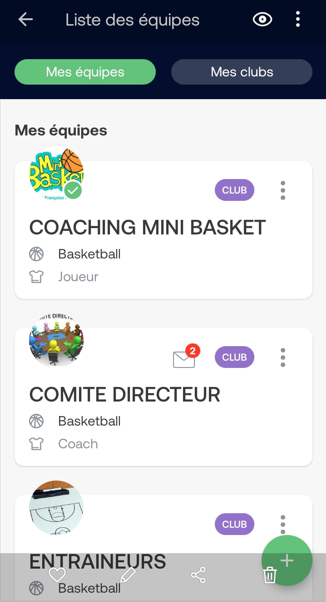 (Quand vous lancez SPORT EASY, il vous « repositionne » sur l’équipe sur laquelle vous étiez en quittant l’appli)
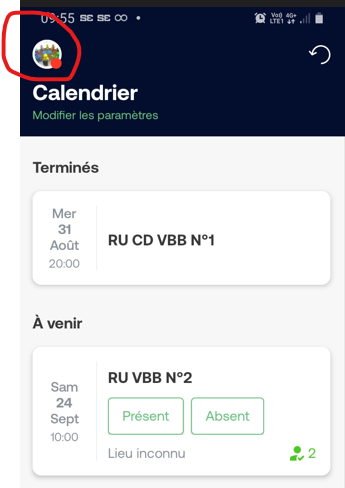 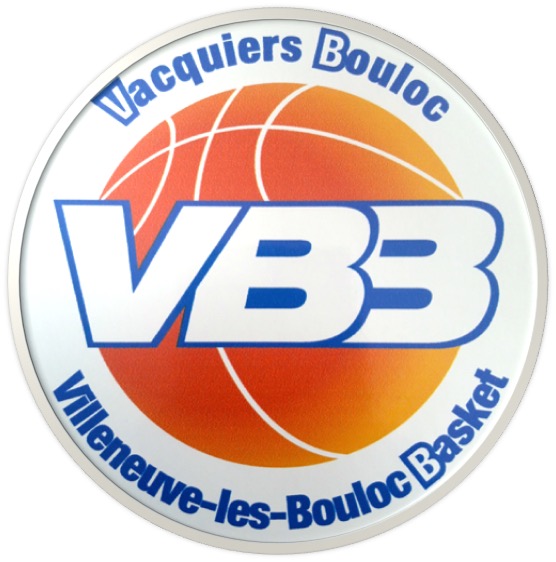 La gestion d’équipe – inviter les nouveaux membres à rejoindre une équipe
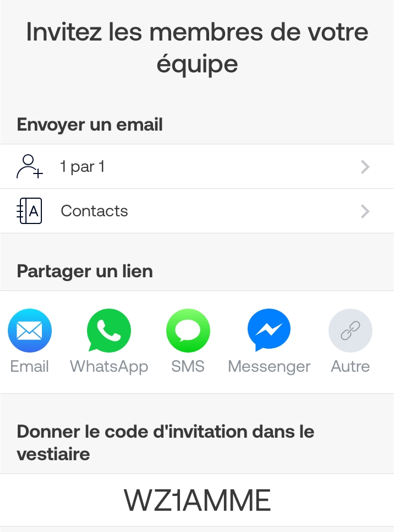 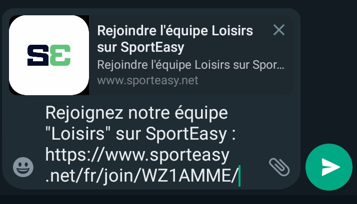 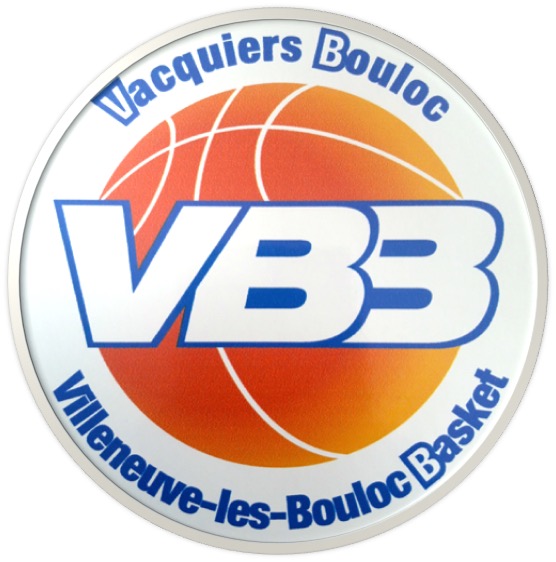 La gestion d’équipe – gérer les indisponibilités
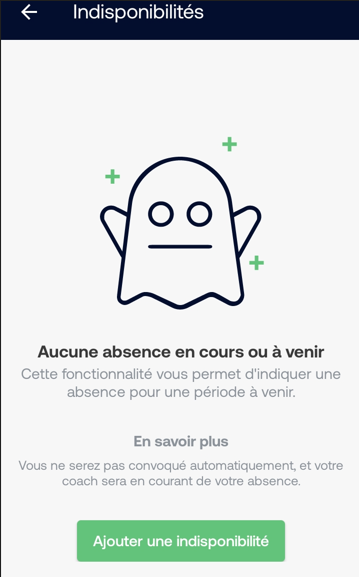 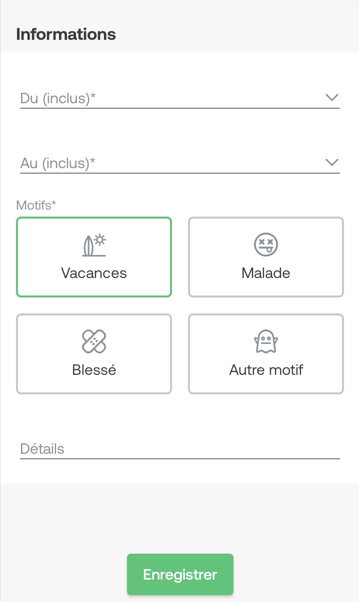 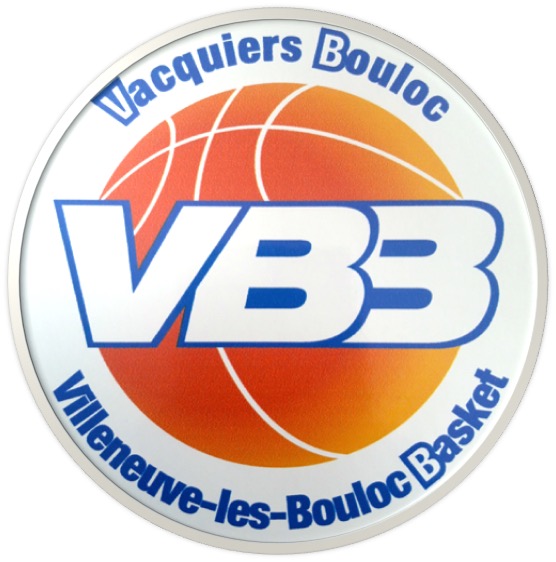 Pour aller plus loin…
Formation du 25 aout
https://drive.google.com/file/d/1QigP2xhEeTpLDBwf5-8a4vPJRBna75x6/view
Chaine YouTube SPORTEASY
https://www.youtube.com/c/SporteasyNet
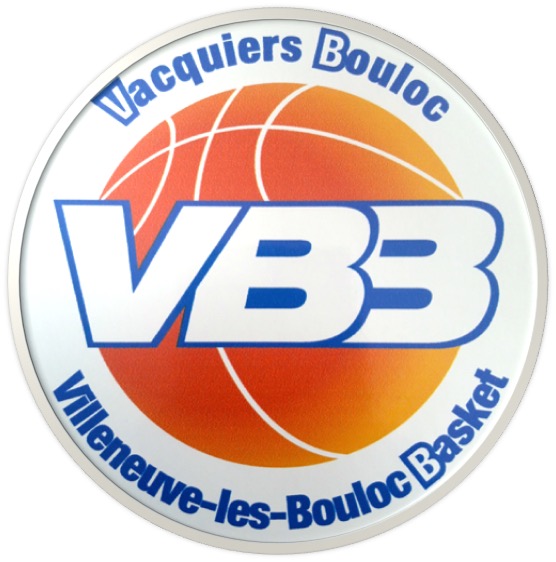 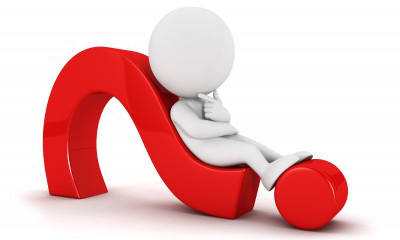 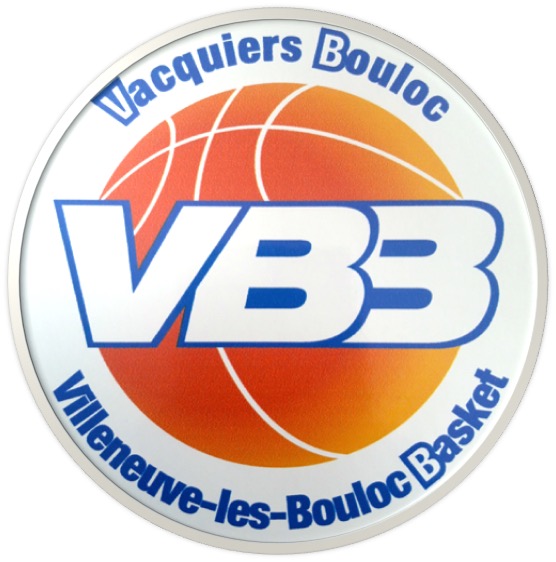 Annexe : notre site internet – https://vbb-basket.fr
L’ancien hébergeur de notre site (QUOMODO) dépose le bilan en Mai Notre choix se porte sur KALISPORT (partenaire de la FFBB)
Refonte du site  (responsive) + moderne, plus convivial
Cout limité, fonctionnalités très complètes
À noter : intégration de widgets Score&Co, espace personnel (trombinoscope, équipes etc.)